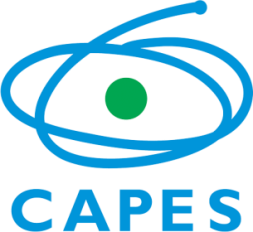 Coordenação de Aperfeiçoamento de Pessoal de Nível Superior
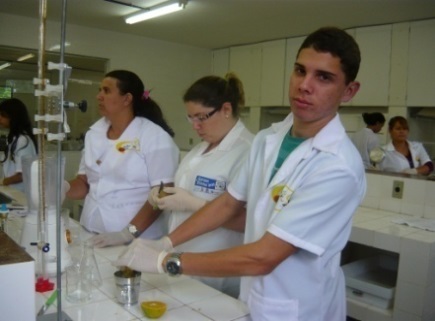 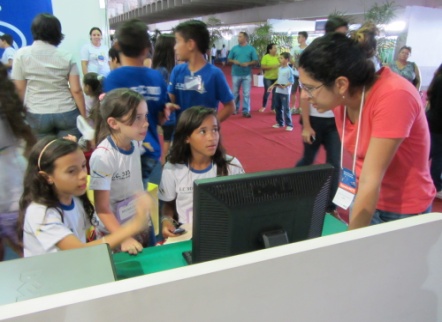 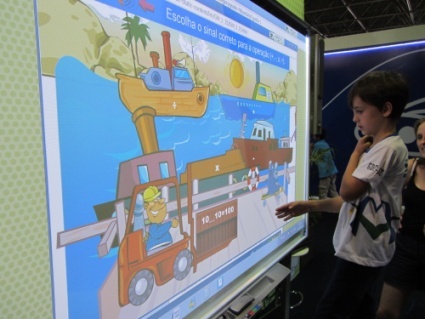 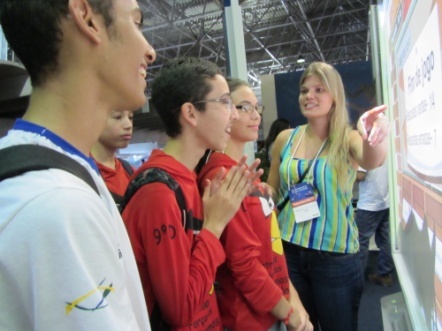 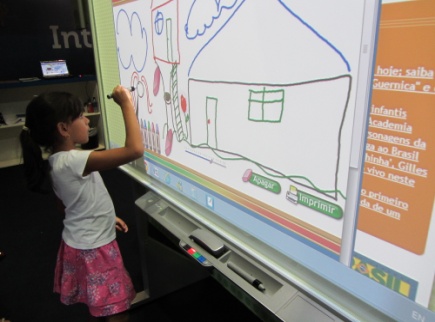 Diretoria de Formação de Professores para a Educação Básica - DEB

2015
O papel da Capes (Decreto 7.692/2012): subsidiar o MEC na formulação de políticas e desenvolvimento de atividades de suporte à formação de profissionais de magistério para a Educação Básica
A Nova Política Nacional de Formação de Profissionais  da Educação Básica esteve em consulta pública e o documento final está em discussão no MEC
Decreto 6.755, 29/01/2009
Destacar: regime de colaboração, o papel dos dos Fóruns Estaduais Permanentes de Apoio à Formação Docente (Forprof/Fepad), e a concretização dos planos estratégicos formulados pelos fóruns estaduais. 
Art. 10. A CAPES incentivará a formação de profissionais do magistério para atuar na educação básica, mediante fomento a programas de iniciação à docência e concessão de bolsas a estudantes matriculados em cursos de licenciatura de graduação plena nas instituições de educação superior. 
Art. 11, alínea III - oferta de turmas emergenciais e cursos de licenciaturas destinados aos docentes em exercício na rede pública de educação básica, que sejam: 
a) graduados não licenciados; 
b) licenciados em área diversa da atuação docente; e 
c) de nível médio.
Formação continuada
Formação inicial
Formação inicial + Formação continuada
Formação inicial
Formação continuada
Formação inicial + Formação continuada
Formação inicial
Formação continuada
Ed.Mat
En. Ciências
Regular
Parfor-P
Parfor-EaD
Pibid
Profmat
ProFis
MatPrat
P1
P2
Pn
Comitê Gestor Institucional de Formação Inicial e Continuada de Profissionais 
do Magistério da Educação Básica (Comfor)
Avaliação do impacto da implementação da Política Nacional de Formação de Professores

Plano Nacional de Educação (PNE): metas, prazos e estratégias

Base Nacional Comum que deve orientar:
 a formação docente;
 os processos de avaliação da aprendizagem;
 a estrutura e funcionamento de estabelecimentos escolares;
 a valorização profissional e a avaliação institucional;
 a gestão democrática: funcionamento dos conselhos, fóruns, ...
Fonte: Proposta de institucionalização do Sistema Nacional de Ensino (SNE)
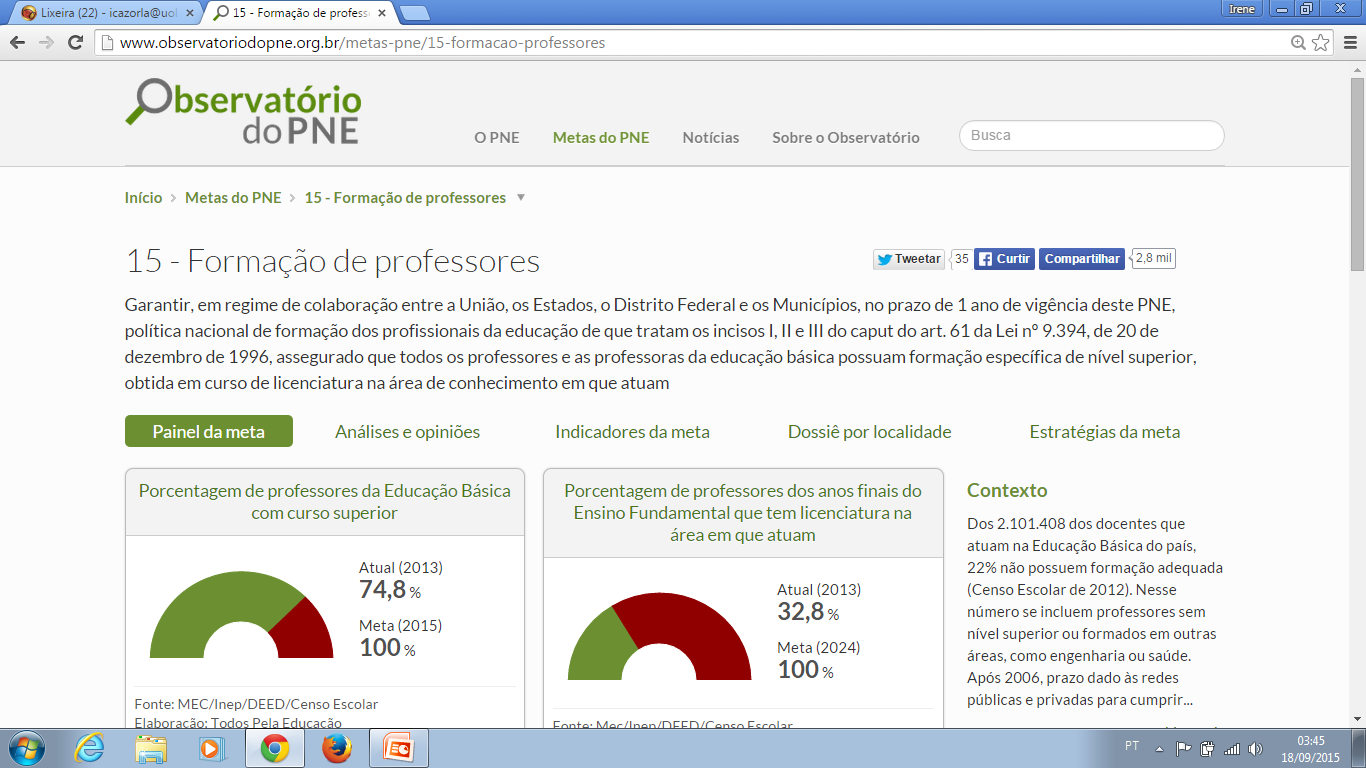 Meta 15 - Formação de professores
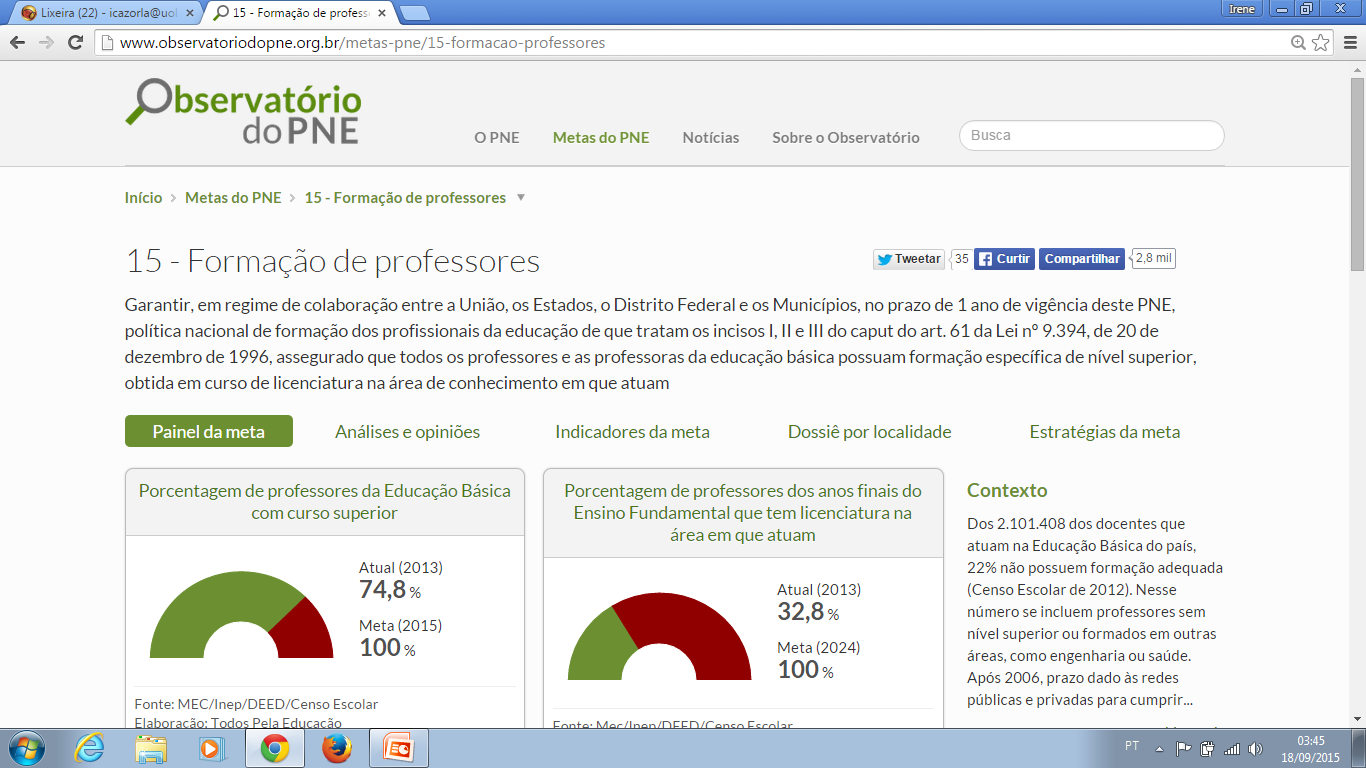 Garantir, em regime de colaboração entre a União, os Estados, o Distrito Federal e os Municípios, no prazo de 1 ano de vigência deste PNE, política nacional de formação dos profissionais da educação de que tratam os incisos I, II e III do caput do art. 61 da Lei nº 9.394, de 20 de dezembro de 1996, assegurado que todos os professores e as professoras da educação básica possuam formação específica de nível superior, obtida em curso de licenciatura na área de conhecimento em que atuam.
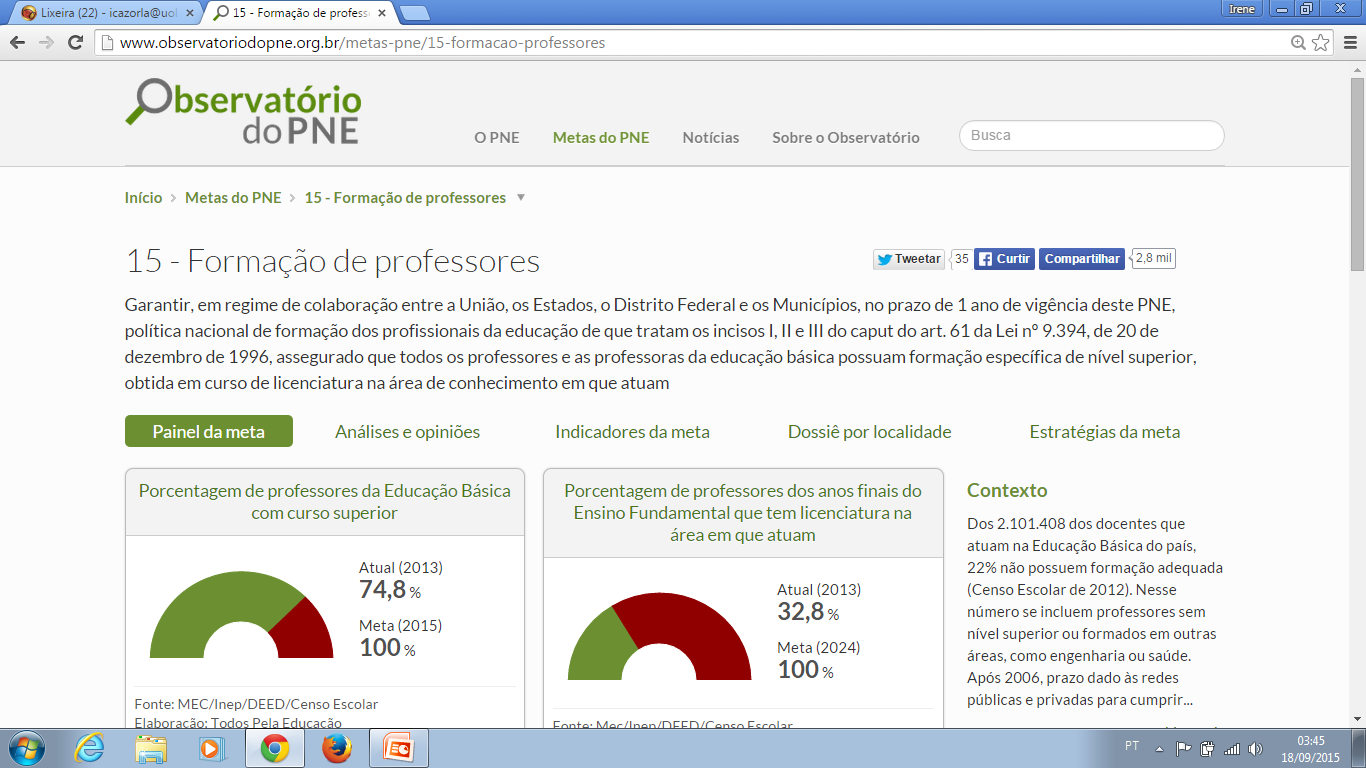 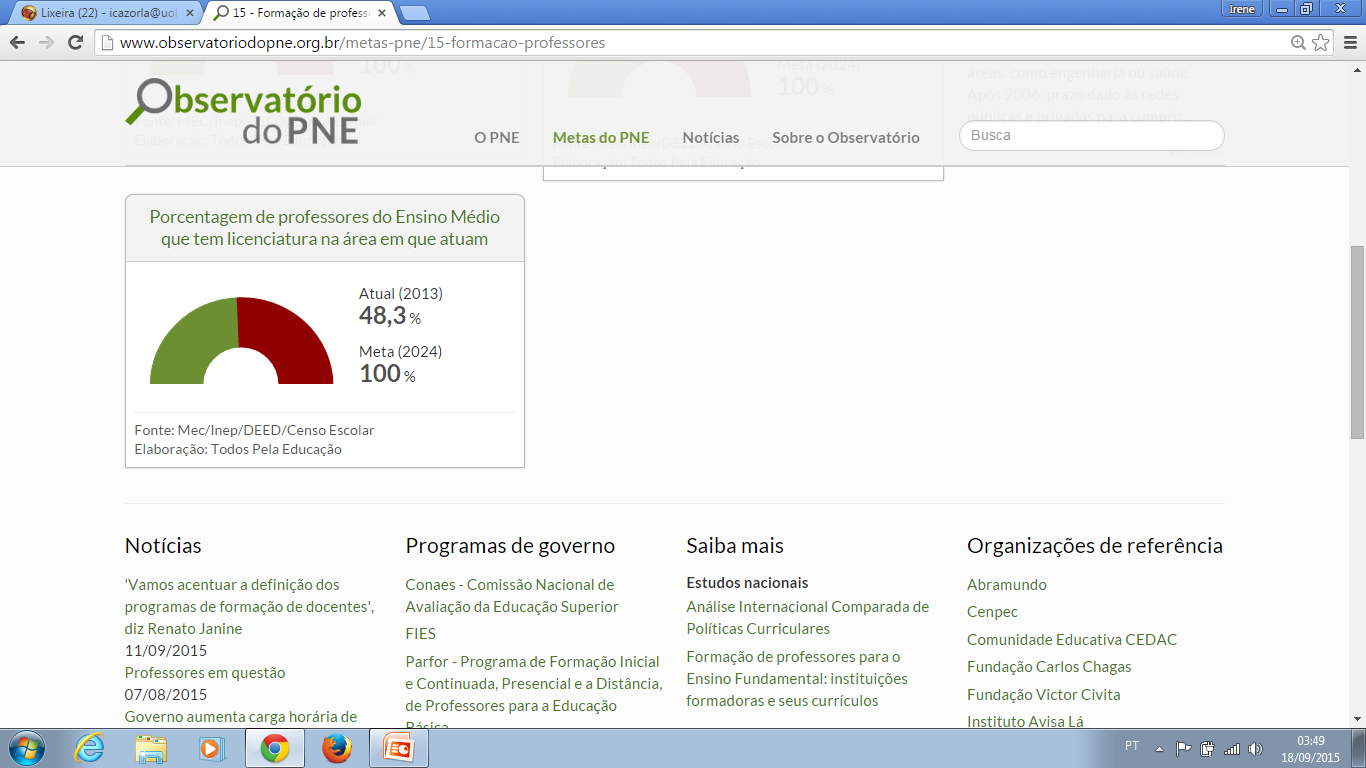 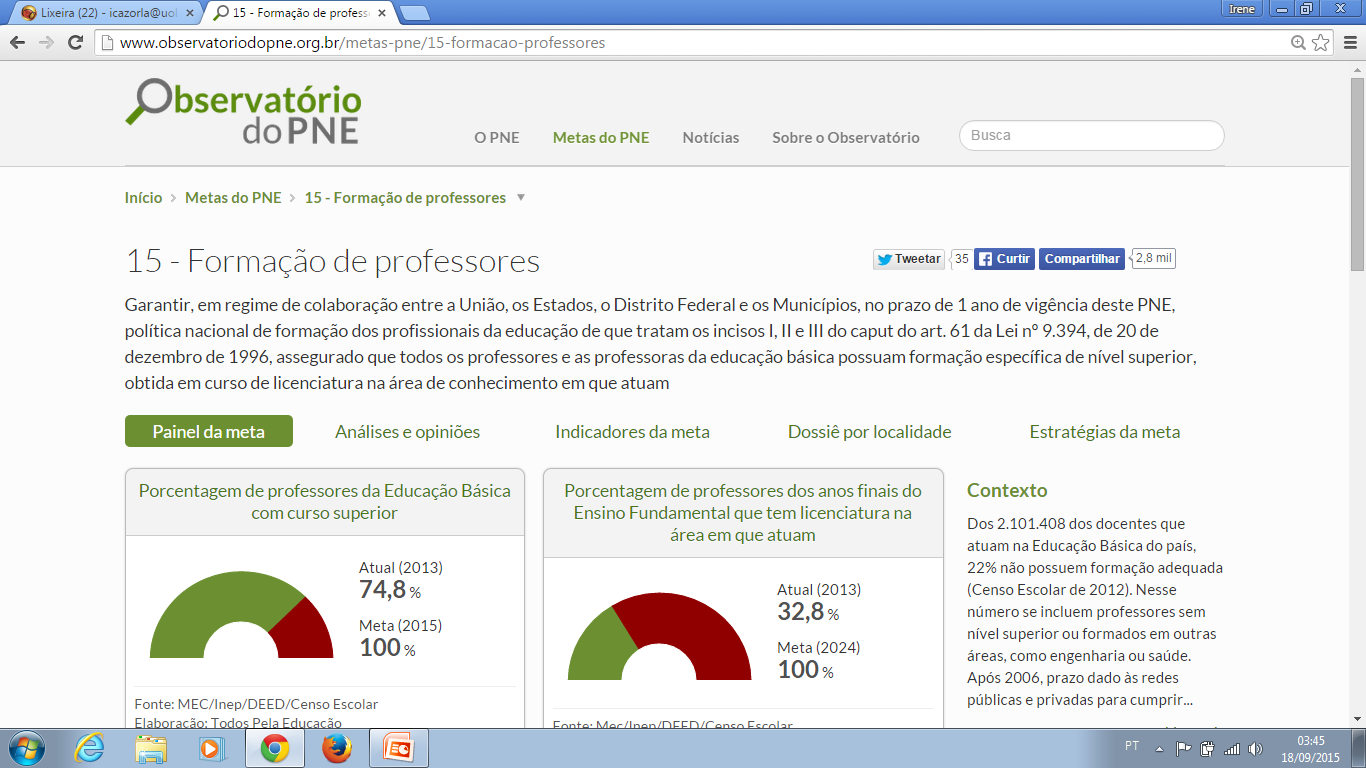 Meta 15 - Formação de professores
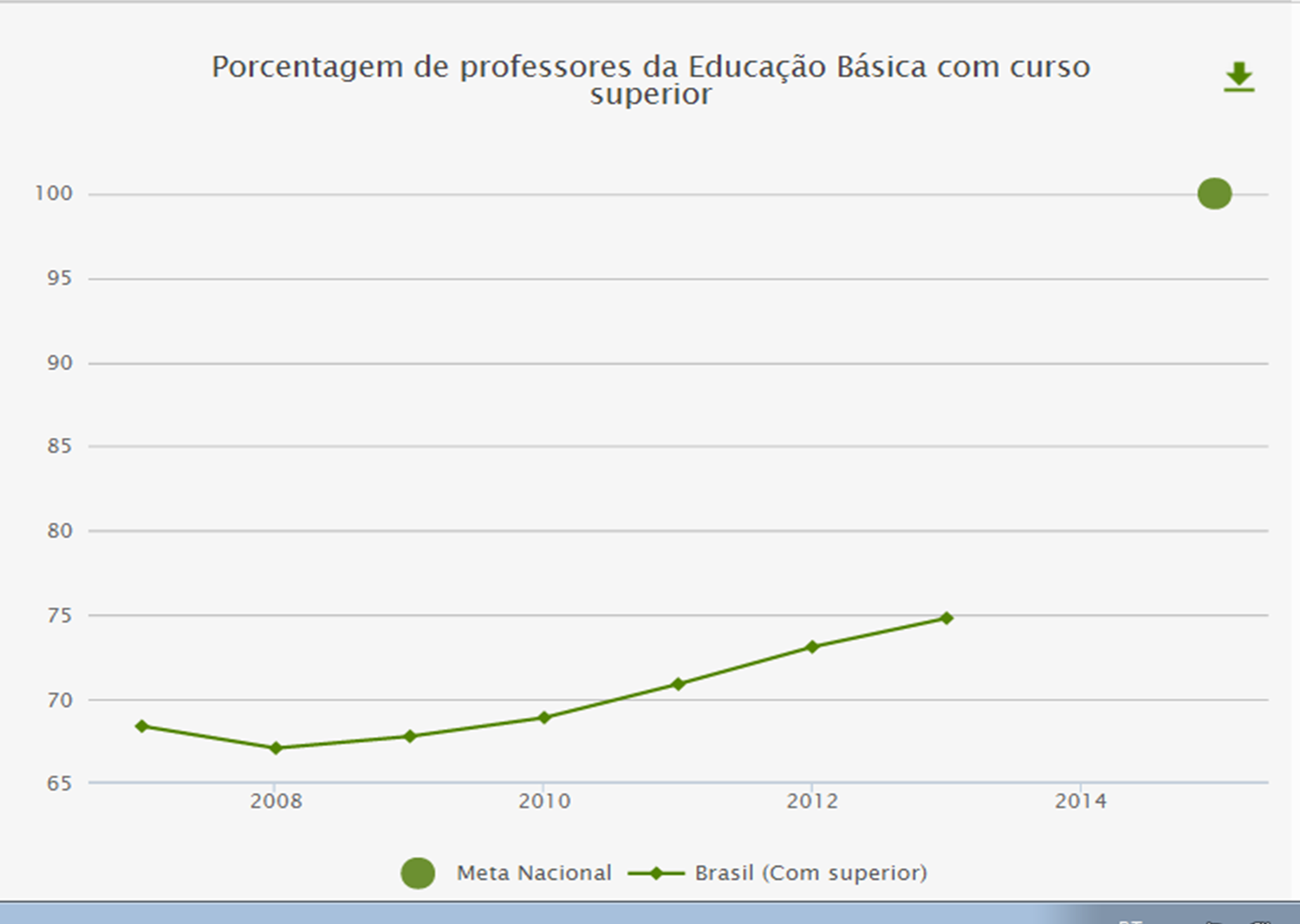 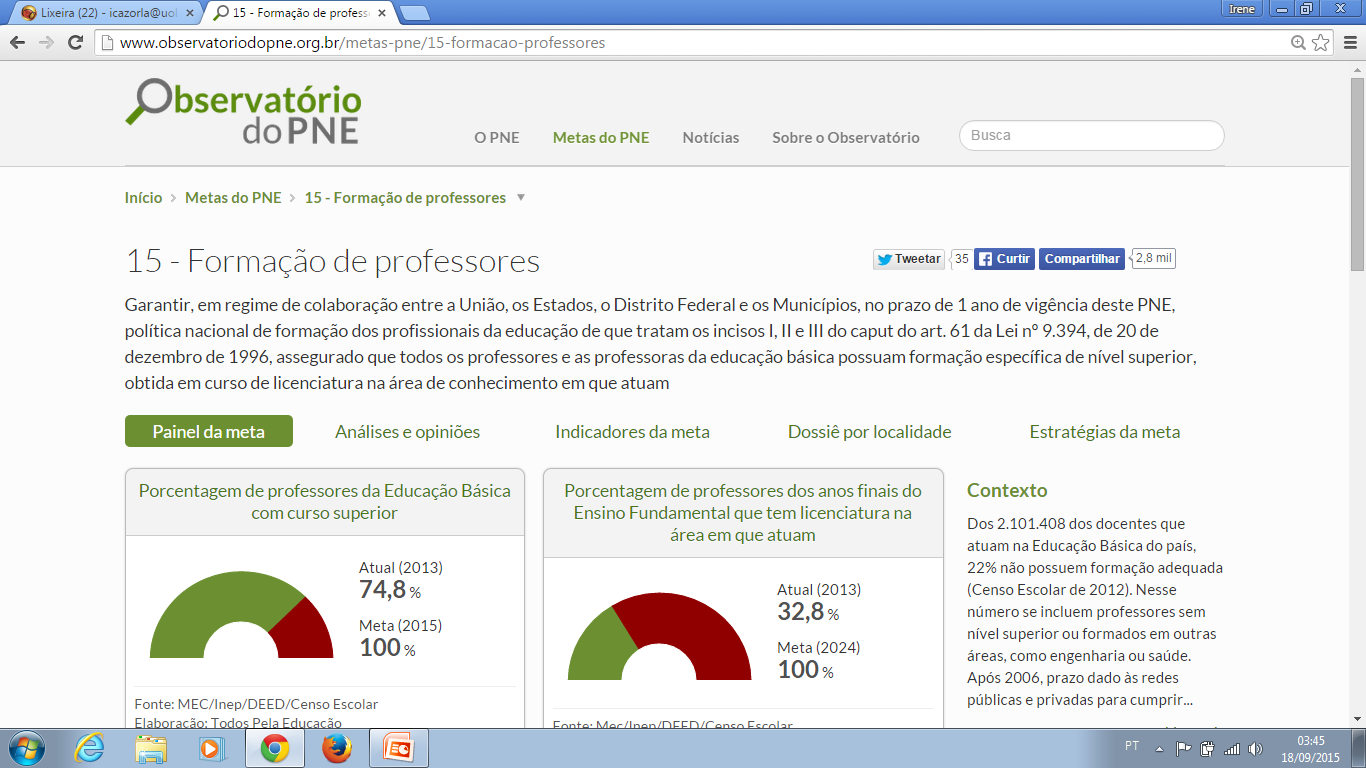 Meta 16 - Formação continuada e pós-graduação de professores
A Capes implementou cinco mestrados profissionalizantes em rede nacional:
Profmat
Profletr@s
ProFis
Profhistória
Prof-Artes

Cursos de especialização:
Matemática na prática
Ensino de Filosofia no Ensino Médio
Ensino de Sociologia no Ensino Médio

Além disso há propostas de outros mestrados em rede para 2016
Formar, em nível de pós-graduação, 50% dos professores da Educação Básica, até o último ano de vigência deste PNE, e garantir a todos os(as) profissionais da Educação Básica formação continuada em sua área de atuação, considerando as necessidades, demandas e contextualizações dos sistemas de ensino.
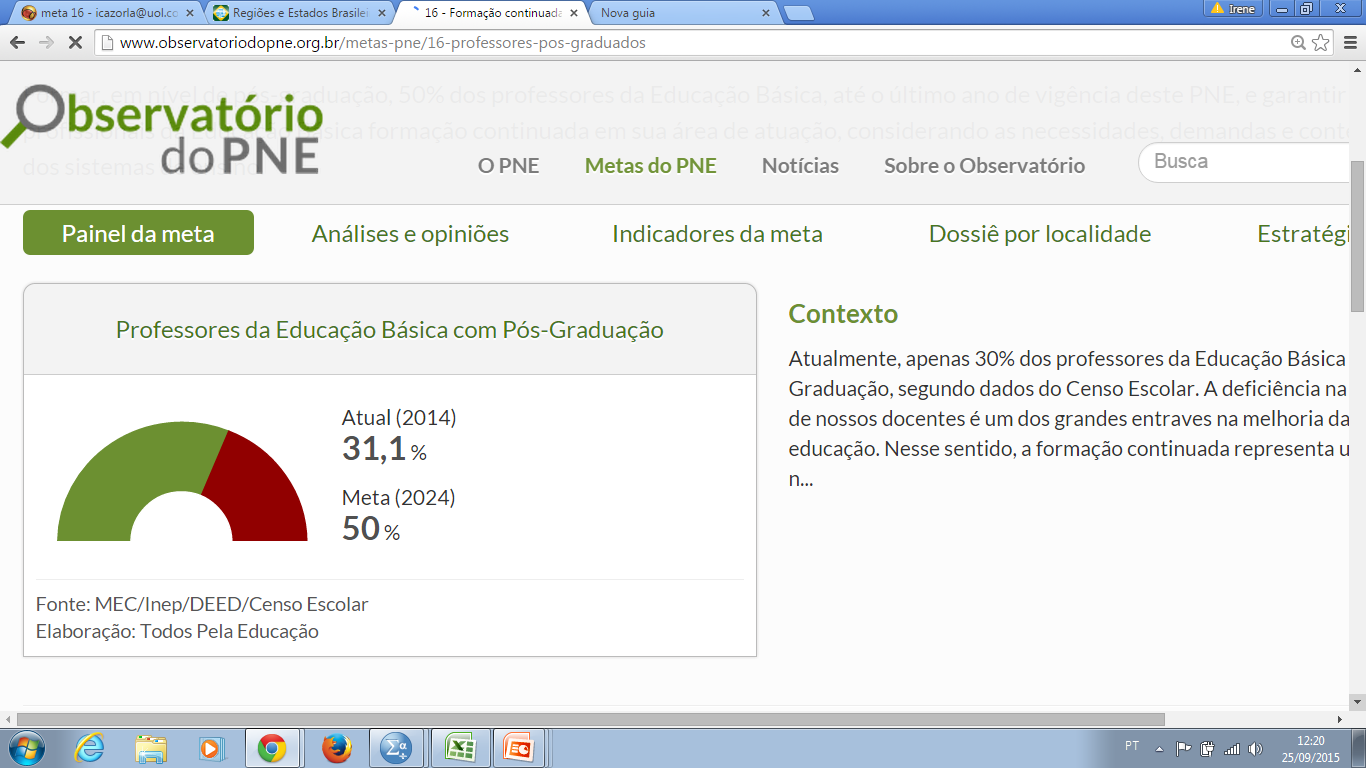 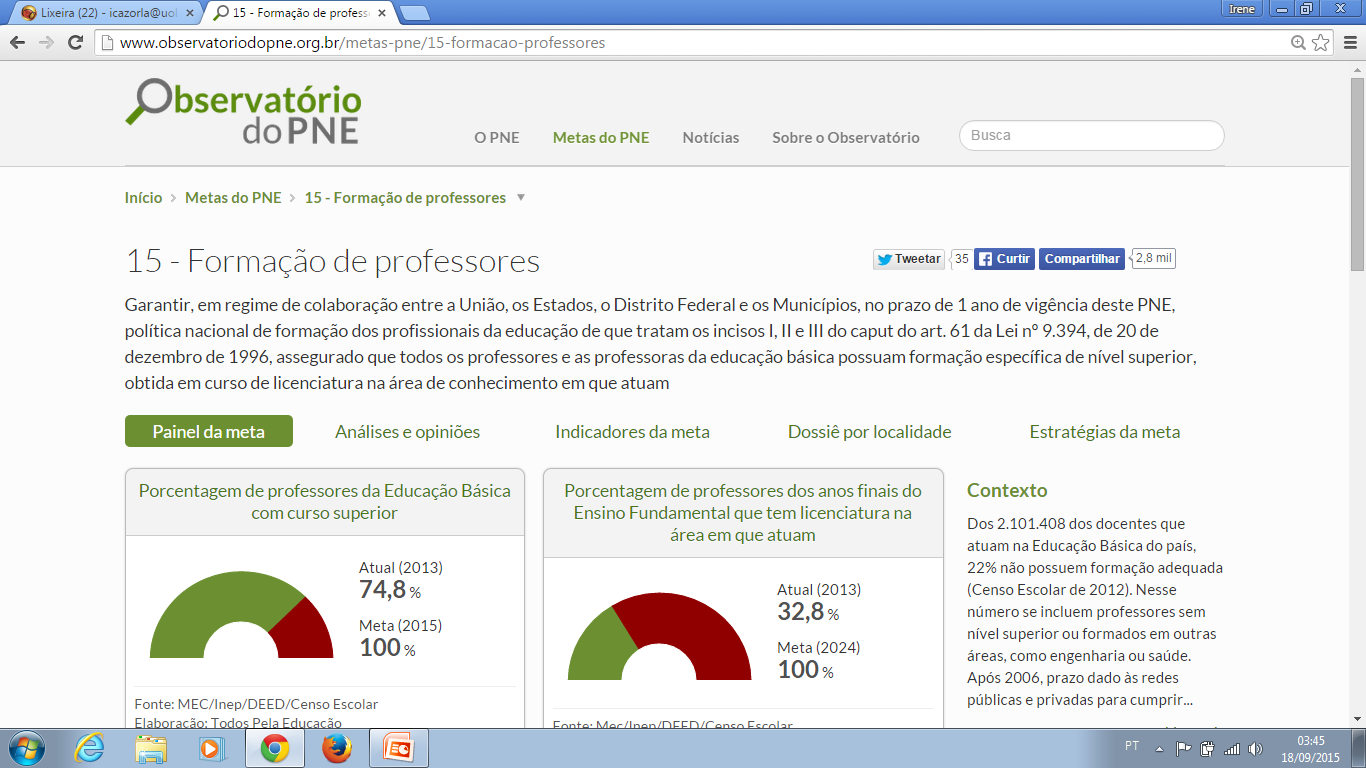 Meta 16 - Formação continuada e pós-graduação de professores
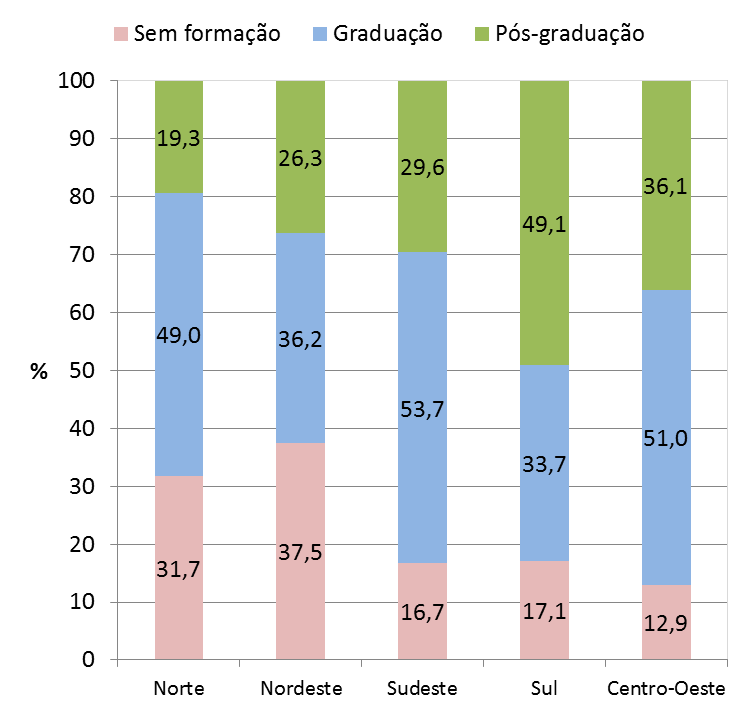 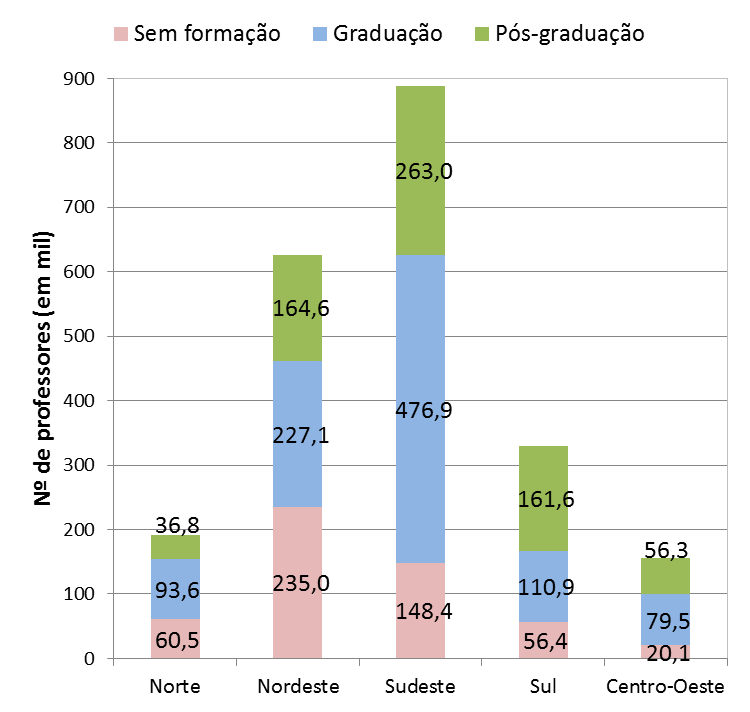 Plano Nacional de Formação de Professores da Educação Básica - PARFOR
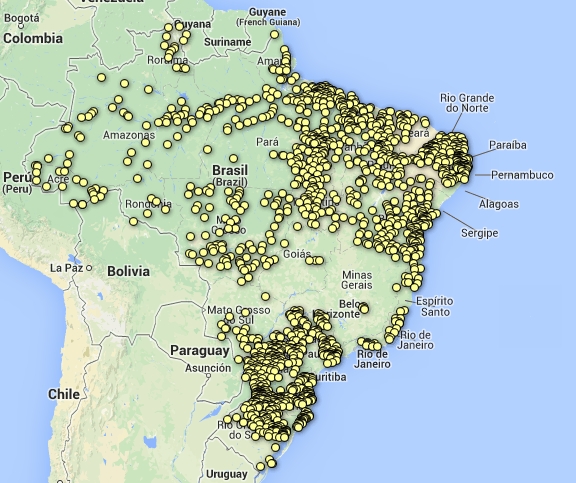 Fonte: DEB/CAPES, jan, 2015
Formação em nível superior para professores que já estão atuando nas redes públicas.
Programa Institucional de Bolsa de Iniciação à Docência - PIBID
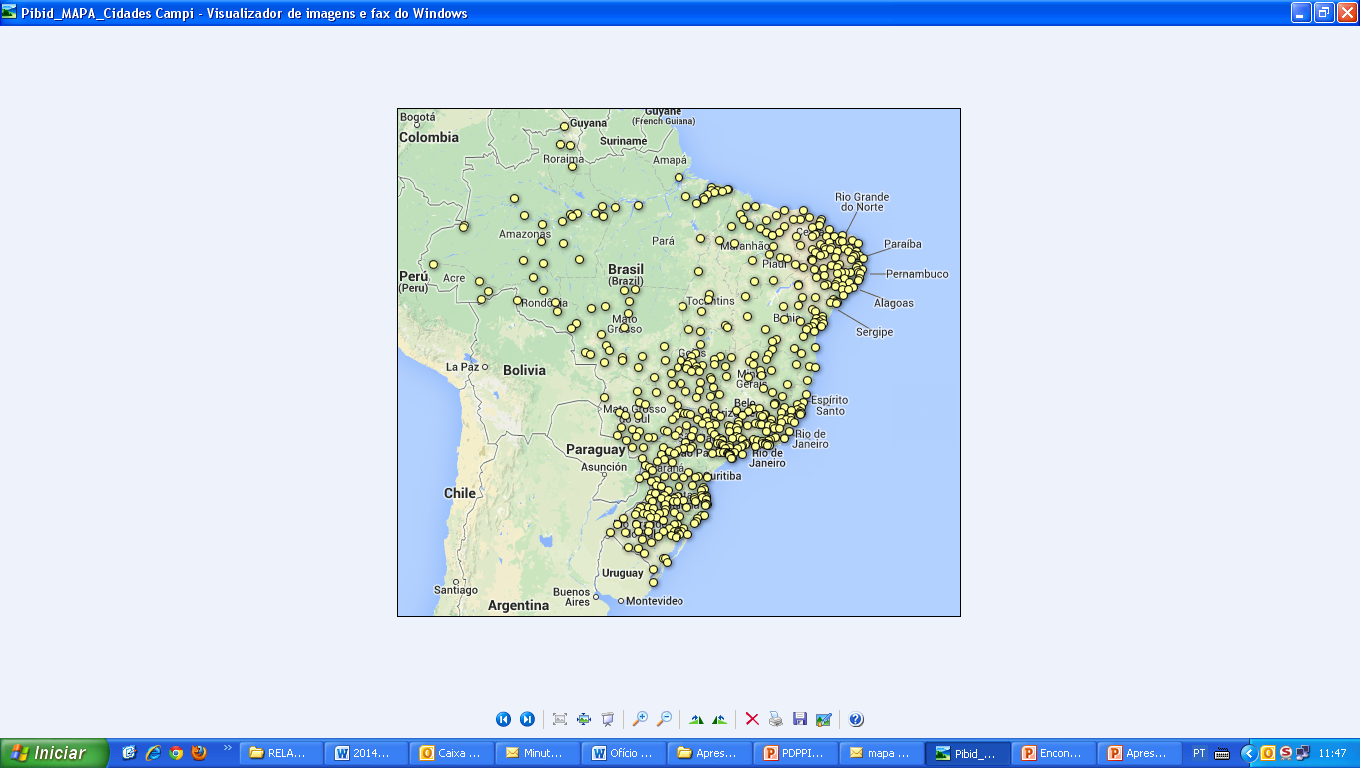 Fonte: DEB/CAPES, jan, 2015
Investimento na formação inicial dos futuros professores e no aperfeiçoamento de seus formadores.
Programa Institucional de Bolsa de Iniciação à Docência - PIBID
Meta PPA 2012-2015: 50.261 bolsas
Investimento nos programas da DEB
2015: até setembro
PRIORIDADE DO MINISTÉRIO DA EDUCAÇÃO: ALFABETIZAÇÃO
Níveis de proficiência em leitura – ANA Impacto do PNAIC 2014
Fonte: ANA / INEP 2015
Prioridades 2015-2018
Garantir a todas as crianças o direito de ler, de escrever e de realizar as operações fundamentais da Matemática

Alfabetização na língua materna
Alfabetização matemática

PNAIC, PIBID, Mais Educação, PDDE
Escolas prioritárias

deb@capes.gov.br
(61)2022 - 6550